Difficulty
Thumb Voting
Problem
How to quickly assess team alignment?
Easy to use
Single topic
Thumb Voting
Thumb voting is a fast way to
Make a go/no go decision
Determine that an issue must be addressed
Thumb voting can enable a team lead to quickly obtain consensus
Team feedback
Knowledgeable team
A topic or path forward is presented.
Each team member uses a thumb to vote one of 3 ways:
Thumb up               – I agree
Thumb down          – I disagree
Thumb sideways    – I can “live with it”
The team lead asses the thumbs. If the number of sideways thumbs is 
Small – then use the decision from the up and down thumbs
Large – then more discussion of the topic is likely needed
3 possible votes using a thumb
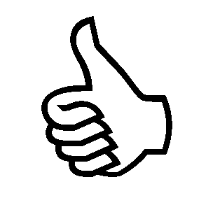 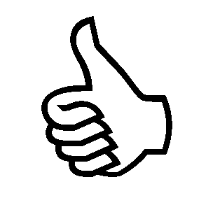 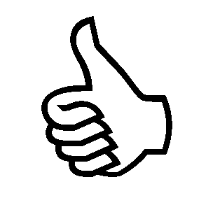 Yes
I agree
No
I disagree
OK
Good enough
https://commons.wikimedia.org/wiki/File:Thumbs-up-icon.sv
Copyright © 2022-2024 Dan Zwillinger. All rights reserved.
Thumb Voting – Example – Team Meeting
Suppose you have a team meeting with 20 people.
You have proposed a plan and ask for thumb votes on “Do we proceed?”
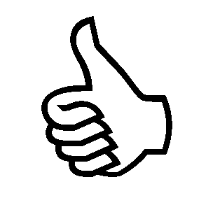 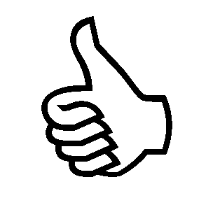 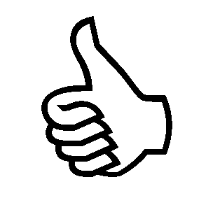 If you obtain      15           2            3        likely safe to proceed
If you obtain      12           3            5        likely need to review plan with team
If you obtain      10           5            5        certainly need to review plan
Here, there are many more “yes” than “no” votes, and the number of “good enough” votes is modest.
Here, there are many sideways thumbs, and the “yes” votes do not overwhelm the “no” votes. The team is not aligned.
https://commons.wikimedia.org/wiki/File:Thumbs-up-icon.sv
Copyright © 2022-2024 Dan Zwillinger. All rights reserved.
[Speaker Notes: https://feedbackframes.com/
Feedback Frames are simple analog tools for secret score voting on many options.  Participants rate each idea by dropping a token in a range of slots that are hidden by a cover, with results later revealed as a visual graph of opinions.]
Thumb Voting – Notes
Slide 1
Slide 2
Here are worked examples about how to interpret different outcomes when 20 people e are voting.
Usual thumb voting is either up or down. The key here is to add a third option – the sideways thumb.
The sideways thumb is usually interpreted as “I can live with it” – meaning any of
I don’t have a strong opinion
I’m not going to argue about it
I don’t know enough to make an informed decision
Thumb voting involves the entire team.  After thumb voting a team often feels more committed to the team’s decision.
Figure
https://freesvg.org/thumb-up-symbol-with-right-hand
Figure
https://freesvg.org/thumb-up-symbol-with-right-hand
Copyright © 2022-2024 Dan Zwillinger. All rights reserved.